Aplikovaná sociální psychologie
Identita a subjektivita
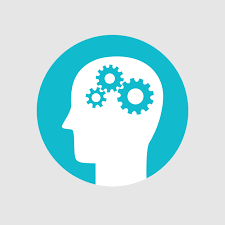 Test 20 výroků (Twenty statement test: TST)Prosím, napište 20 odpovědí na otázku: Kdo jsem? (Who am I?). Poskytněte 20 různých odpovědí na tuto otázku, odpovídejte pro sebe ne pro někoho jiného. Pište volně své odpovědi tak, jak vás napadnou. Podle Kuhn, McPartland, 1954
…
…
…
…
…
…
…
…
…
…
11. …
12. …
13. …
14. …
15. …
16. …
17. …
18. …
19. …
20. …
[Speaker Notes: Gough – podívat se například na to, které charakteristiky jsou spíš individualistické a které spíš kolektivistické]
Práce ve skupinkách
Reflektujte aktivitu:
Jak náročné bylo sepsat 20 položek
Daly by se popsané charakteristiky nějak kategorizovat (tvoří nějaké skupiny, které mají něco společného?)
Porovnejte se spolužáky – jaký typ charakteristik vás nenapadl?
Jsou některé charakteristiky v rozporu/nebo charakterizují vás třeba jen v nějakém prostředí (např. jiná charakteristika důležitá doma – ve škole – na tréninku…?)
20 statements test (TST)
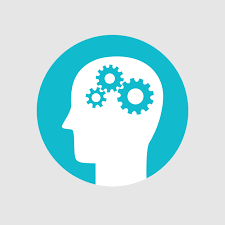 1) Identifikuje jednotlivce z hlediska fyzických atributů, např. Jsem blond, jsem hubená, žiji v horách.
2) Identifikuje jednotlivce z hlediska sociálně definovaného postavení a rolí, např. Jsem student, jsem otec, jsem lékař.
3) Identifikuje jednotlivce podle stylů chování a osobnostních rysů, které jsou více nezávislé na sociální struktuře, např. Jsem šťastný, jsem charismatický, jsem fanouškem rockové hudby.
4) Reakce tak obecné nebo abstraktní, že neposkytují přesné informace o jednotlivci, např. Jsem dítě Boží, jsem vesmír, jsem výplod fantazie.
Další možné otázky: skupina vs. individualismus, pohlaví, komunikační styl, utváření sebe sama
Zdroj
Identita – různá pojetí
„Více či méně uvědomované představy, které má o sobě samé osoba“ = osobní identita
Sociální identitu určuje sociální příslušnost, členství v určité kategorii lidí 
Běžné koncepce identity: totožnost, stejnost osoby v čase, stejnost osob tvořících sociální společenství (kategorie) x postmoderní přístupy:  identita měnící se podle situace, času, místa, okolností, roztříštěnost
Politika identity – sociální hnutí usilující o uznání, boj proti diskriminaci na základě sdílené identity (ženské hnutí, hnutí osob se zdravotním omezením etc.) 
Diskuse o národní, občanské identitě
Autenticita-integrita-kontinuita-relativní stejnost v čase-sebedefinování-definování druhými-odlišnost od jiných-uvědomění si odlišnosti-afiliace s lidskými společenstvími
Od identity odvozujeme konání „udělal to proto, protože se cítí být…“
V psychologii různé směry zkoumání identity
Dichotomie jednotlivec – společnost z perspektivy kritické sociální psychologie
Identita - teze
Stále probíhající proces (identifikace, imitace, sebe-uvědomění, prožívání rozporů mezi aktuální situací a ideálem…)
 Ve společnosti se utvářejí „senzitivní momenty“, období, kdy se očekává určitá proměna, dosažení určitých charakteristik jako známka zralosti (dále viz vývojové hledisko)
Self je konstruováno ve vztazích
makro-úroveň kultury, ekonomiky, demografické aspekty, politické a institucionální hodnoty, materiální prostředí, třída/socioekonomický status, etnicita/rasa… mikro-úroveň interpersonální komunikace
sdílené hodnoty, ideologie, normy, které jsou sociálně konstruovány a sdělovány prostřednictvím symbolů, významů, očekávání…
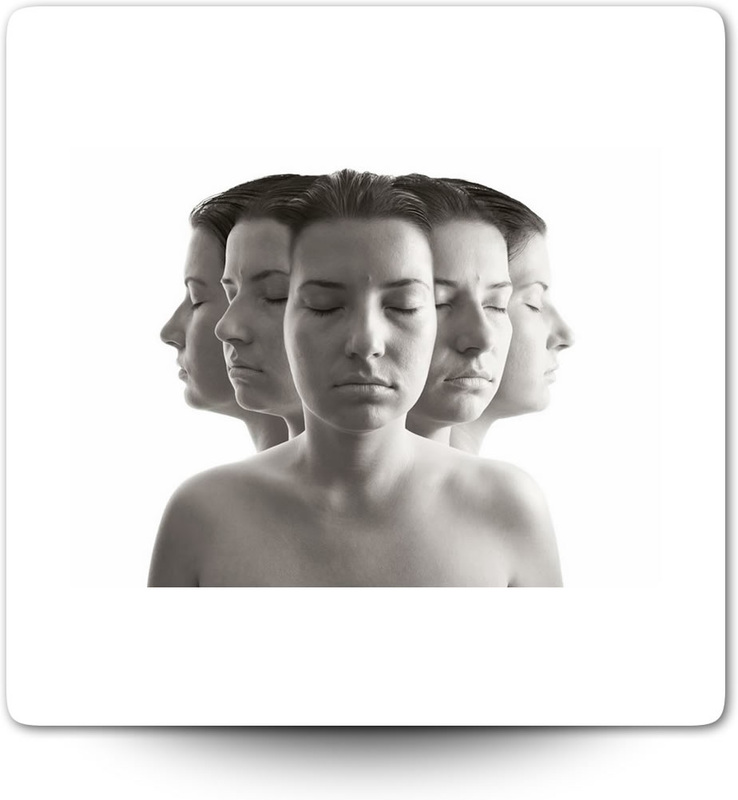 Diskuse
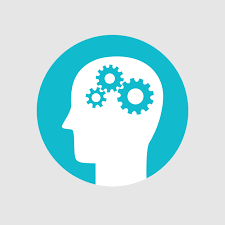 Pojetí „osobnosti“ jako stabilního, do sebe zapadajícího systému rysů, které mohou vysvětlit chování člověka („učí se dobře, protože má vysokou inteligenci“), omezuje to, že je reálně velmi složité člověka jednou pro vždy kategorizovat. Oproti stabilním osobnostním rysům můžeme namítnout, že při různých příležitostech člověk může prezentovat různá self – podoby sebe sama. Jedno self nebo mnoho? Co myslíte? Máte zkušenost s tím, že v různém prostředí prezentujete jinou podobu sebe? Napadá vás příklad z vašeho života, když měl jeden člověk „odlišné tváře“ podle kontextu situace?
Příklady teorií identity
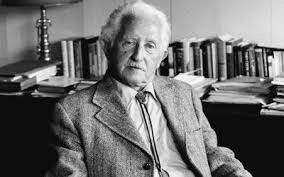 Teorie ego identity
Vychází z psychoanalýzy, vývojové, poradenské a klinické psychologie
Identita jako vnitřní stejnost, kontinuita sebe a jiných, organizace sebevnímání
E.H. Erikson: propojení identifikací z dětství, současných identifikací a základních životních závazků, ego identita – vlastní schopnost udržet vnitřní stejnost a kontinuitu pro sebe i jiné, důležité aspekty:
Krize (výsledek vývoje v pozdější adolescenci je buď dosažení identity nebo zmatení identity)
Moratorium (adolescence jako doba, které je poskytována společností pro utvoření životaschopné identity, experimentování, zkoušení rolí)
Boj mezi egem a superegem
Stupně hodnotové orientace (děti – absolutní víra v autoritu, adolescenti - snaha asimilovat protikladné zdroje, dospělost – etika, zodpovědnost za sebe i za lidstvo)
J.E.Marcia: empirický výzkum v návaznosti na Eriksona, pro formování identity důležité:
Krize (pochybnosti o rodiči definovaných cílech, zkoumání, hledání)
Závazek (výběr osobních cílů a hodnot pro které se jedinec angažuje stabilita přesvědčení)
Předčasné uzavření identity (závazek bez krize), difuznost identity (bez krize, bez závazku)
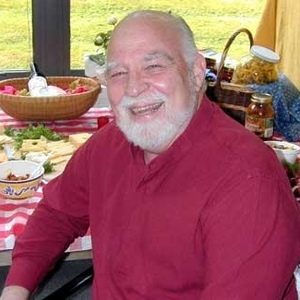 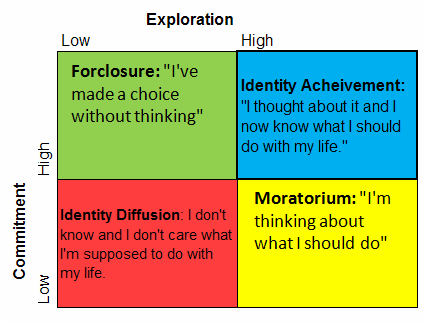 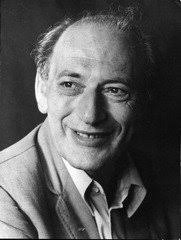 Teorie sociální identity
Tajfel a kol. výzkum meziskupinových vztahů a skupinových procesů
Personální identita = přesvědčení o svých dovednostech, schopnostech a vlastnostech jako jedince (jak se jako jednotlivec odlišuju od ostatních)
Sociální identita = aspekt sebepojmu jedince odvozený od poznání svého členství v sociální skupině spolu s hodnotou a emocionálním významem spojeným s tímto členstvím (jak se my jako skupina odlišujeme od ostatních skupin)
Výzkum předsudků vůči členům jiných skupin, sebekategorizace – abychom mohli pozitivně smýšlet o sobě, potřebujeme pozitivně smýšlet o našich členských skupinách
A. Haslam, C. Haslam: Social Identity and new psychology for health, Groups4Health
UK government  Strategy on tackling loneliness
[Speaker Notes: https://thepsychologist.bps.org.uk/volume-31/may-2018/scaffolding-stronger-society]
Postmoderní přístupy
„Lidé vždy a všude mají vzájemné vazby k společenstvím, nějak chápou sami/y sebe, vyprávějí své příběhy o tom, kdo a co jsou nyní, kým byli a kým budou – a to vše je zdrojem jejich identity a předmětem zkoumání v této oblasti“ (Bačová, 2008, str. 124).

Příklady teorií: sociální konstrukcionismus, narativní přístupy, diskursivní psychologie, etogenika…
Společné rysy: 
Situační, dílčí aspekty identity, závislost na historii, kultuře
Utváření identity skrze interakci s druhými 
Hodnoty a jejich interpretace, dynamika a kontinuální změny
Identity se prolínají a splývají
Sbírka rolí jedince, jejich navrstvení, flexibilní střídání dle kontextu
Identita se soustavně tvoří a přetváří, pluralita měnících se významů, identita jako příběh o sobě  - pro sebe i pro ostatní
Možnost nahlížení z různých úhlů
Význam jazyka
Otázky spravedlnosti
V posledních letech kromě důrazu na jazyk i důraz na afektivní prožívání, tělesnost a materiálno, interdisciplinární přístup
Zdroje:
Bačová, V. (2009). Súčasné smery v psychológii. Bratislava, VEDA.
Gough, B., McFadden, M., McDonald, M. (2013). Critical social psychology – an introduction. UK, Palgrave Macmilan. 
Masaryk, R. (2013). Medzi člověkom a ľudmi. Úvod do sociálnej psychológie. Bratislava, IRIS.
Výrost, J., Slaměník, I. (1998). Aplikovaná sociální psychologie I. Praha, Portál.
Výrost, J., Slaměník, I., Sollárová, E. (2019). Sociální psychologie. Praha, Grada. 
Výrost, J., Slaměník, I. (2008). Sociální psychologie. Praha, Grada.
+ online zdroje v textu
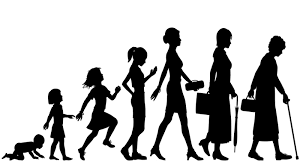 Aplikovaná sociální psychologie
Vývojová perspektiva
Moderní teorie vývoje
Od 70.-80. let 20. století systematický rozvoj teorií, které nehledají univerzální vývojová stádia –> zájem o vývoj člověka v průběhu celého života + integrace procesů, které ho ovlivňují
Teorie se dále dělí do různých skupin, např. (1) lifespanové modely, (2) modely životní dráhy, (3) teorie vývojových systémů (Millová in Blatný, 2017)
Namísto stadií pozornost vůči principům – uvědomění si konkrétních vlivů působících na vývoj: 
(1) pozornost individuálním charakteristikám, výběr životních cílů, zvládání neúspěchů 
(2) širší společenské a historické podmínky – načasování životů, propojení životů jednotlivců a společenských vztahů 
(3) vývoj v celistvém systému tvořeném člověkem a jeho prostředím, holistický přístup, změny v systému
Socializace
Proces socializace v sobě zahrnuje asociace mezi na první pohled protichůdnými faktory: agency vs. communion, individuality vs. collectivity, self v. other
Aktérství,  individuální funkce v rámci socializace se pojí s potřebou individuace, unikátnost či odlišení/oddělení
Společenství, sociální funkce socializace, se zaměřuje na potřebu příslušnosti, propojení a spojenectví s ostatními
…to a certain extent distinct from one another, and there is always the possibility that actions which will further one may not be in the service of the other, or may even stand in opposition to the other. But in the normal course of development, they go hand in hand, supporting each other’s growth. There is a creative tension between the two, a dialectical interplay between the needs of the individual to maintain relations with others and the needs of the individual to construct a separate self. The individual can only construct the self in the context of relations with others, but at the same time, the individual must step beyond the confines of those relations and forge a unique destiny (p. 5, Damon, 1983, cit. Adams, Marshall, 1996).
[Speaker Notes: Balance between differentiation and integration]
Střední dětství
Přibližný věk 6 – 11
Roste komplexita i abstraktnost sebepojetí, lépe dokáží vnímat svou jedinečnosti i členství ve skupinách, v popisu sebe sama dokáží využívat psychologické charakteristiky
Vývoj genderové identity – odlišnosti ve hrách, rozpoznávání sociokulturních očekávání (Potty-mouthed princesess) – představy rodičů, učitelů, vrstevníků, kulturní normy ne/žádoucího chování, přikládají jim zvýšenou pozornost a mohou se jim přizpůsobovat, může docházet k většímu oddělení dívek a chlapců (např. při hře)
 Kritické období pro budování sebehodnocení- klíčové pro rozvoj motivace:
Narůstá kognitivní schopnost reflektovat své úspěchy a neúspěchy (rozvoj metakognice)
Rozšiřující se sociální svět, aktivity mimo rodinu
Sociální srovnávání
Jak chápou neúspěch? (- proces učení vs. slabá stránka/selhání; překonání překážek vs. vyhnutí se neúspěchu)
Adolescence
Období pubescence/raná adolescence (přibližně druhý stupeň ZŠ), pozdní adolescence (přibližně období střední školy)
Postupné přijímání rolí dospělého jedince
Biologický, psychický a sociální vývoj – tělesná zralost, rozvoj kognitivních schopností, introspekce, emoční vývoj, postupná stabilizace prožívání a regulace chování, změny v sebepojetí:
Já jako autonomní individuum, odstup od vztahů s rodiči, nárůst významu vztahů s přáteli
Kulturní očekávání v přijatých závazcích a zodpovědnostech (kolektivní – individualistické, genderové modely)
Silné zdroje sebeúcty – vzhled a obliba u vrstevníků
Identita souvisí se sebepoznáním – schopnost detailněji popsat své vnitřní charakteristiky
V pětifaktorovém modelu osobnosti (Big Five - postavy ve filmech) se objevují na začátku adolescence vyšší introverze a neuroticismus, postupně se snižují a narůstají ostatní charakteristiky – stabilizace, otevřenost novému
Hledání určité struktury v životě
Vliv prostředí  -modely, hodnoty komunity, sociokulturní kapitál
Předěl spojený s přestupem na střední školu – volba nejen z hlediska profesní kariéry, ale i s ohledem na nasměrování k určité sociální vrstvě
Mladá dospělost
Přibližně věk mezi 18 – 40 lety (posun v důsledku změn, např. pozdější zakládání rodiny, období přechodu – vynořující se dospělost: cca 17 – 22 let)
Minimum fyzických změn, výzvy/proměny v oblasti psychosociální; pokračuje transformace vztahů s rodiči, velký rozsah vztahů mimo rodinu 
Významné odlišení životních trajektorií jednotlivců (vlivem různých forem vzdělání, typů zaměstnání, partnerských vztahů aj). 
Výzkumy osobnosti (Big 5) – proměny až cca do 30 let, např. vliv událostí: osamostatnění se, partnerský vztah, zaměstnání – přijímání zodpovědnosti zvyšuje charakteristiky jako sebekontrola, emoční stabilita, svědomitost či přívětivost, tyto události mají vliv i na seberegulaci (výběr životních cílů) či vědomí vlastní účinnosti (self-efficacy)
Krize rané dospělosti (např. zpochybňování sebe sama, přehlcení příležitostmi, tlak na rozhodnutí, která mohou mít zásadní vliv na život, očekávání od druhých i sebe sama – sociální tlaky, finanční otázky – např. nedostatek financí; dostatek finanční, ale pracovní nespokojenost; chybějící sociální opora)
[Speaker Notes: Někteří autoři uvádí do 30 let, ale spíš je posun ke 40 s tím, jak se posouvají dospělé závazky jako je založení rodiny
Vynořující se dospělost – období „Mezi“, prodloužení hledání identity, ne-závislosti, třeba volba profese, ale ještě finanční závislost na rodičích atp, obodobí experimentování ve vztazích]
Vynořující se dospělost
Období „mezi“, prodloužení hledání identity, zkoumání možností, ne-závislost: rozhodnutí např. ve volbě profese, ale ještě finanční závislost na rodičích, období experimentování ve vztazích, zaměření na sebe
Proměna v pracovní oblasti – od brigád k práci v (budoucí) profesi, význam cílů v profesní rovině (může být významnější než cíle v rovině partnerské)
Nestabilita (ztráta cílů, vliv příliš možností)
Není biologicky zakotvena, vliv kulturního prostředí, tradic, souvislost s etnicitou, třídou
Society for the study of emerging adulthood
Lacinová (Ed.) Cesty do dospělosti
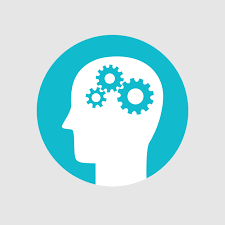 Propojení psychologického a sociálního fungování - příklady
Nestabilní práce/nezaměstnanost obvykle výrazně snižuje osobní pohodu
Dlouhodobá nezam. spojená nízkou životní spokojeností a sebehodnocením, vysokým neuroticismem, agresí, vyšší otevřeností ke zkušenosti 
Význam má též status povolání a spokojenost (včetně dobrých vztahů, finančního ohodnocení)
Kvalita vztahů 
Stabilita, dostatečné množství
Socioekonomický status  - třídní rozdělení české společnosti
Čím vyšší, tím nižší pravděpodobnost vystavení ekonomickým problémům a nejistotě
Psychologické fungování významně souvisí s adaptivním sociálním fungováním (např. stabilní kariéra, přijetí společenským norem)
Zdroje
Adams, G., R.,  Marshall, S., K.. (1996). A developmental social psychology of identity: Understanding the person in context. In Journal of Adolescence 19: 429-442. 
Blatný, M. (Ed., 2017). Psychologie celoživotního vývoje. Praha, Karolinum.